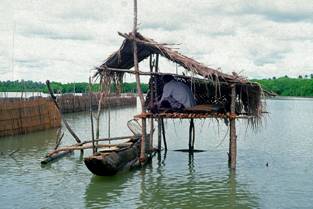 Indigenous Peoples and Local  Communities’ Conserved Territories and Areas (ICCAs)
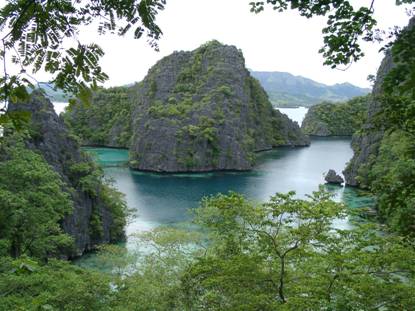 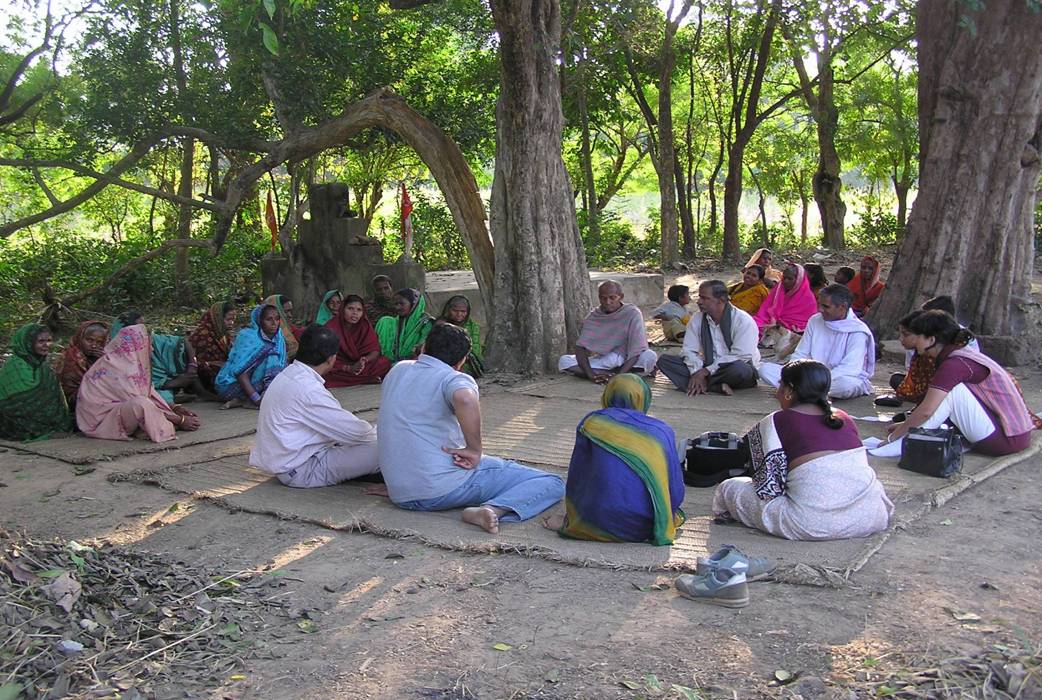 Ashish Kothari
Kalpavriksh and ICCA Consortium
Through millennia, the main decision makers and “managers” about natural resources have been human communities (gatherers, hunters, herders, peasants, fisherfolk, forest users …)
Cultural diversity and biological diversity evolved together ... have not been considered separate … humans as part of nature
[Speaker Notes: stan]
customary practices that fostered conservation (including sustainable use)
access/use rules & limitations
sacred, forbidden, “reserved” spaces 
species-specific interdictions (taboo)
based on:
local knowledge, understanding of relations between natural resources and community livelihoods
historical experience of changes
cultural values (worldviews, spiritual and religious beliefs, social privileges…)
and regulated by:
customary institutions 
capacity for sanctions within and between communities
voluntary mutual obligations within and between communities
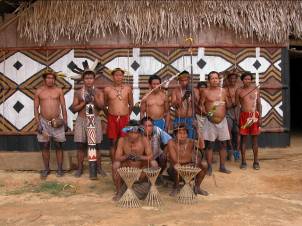 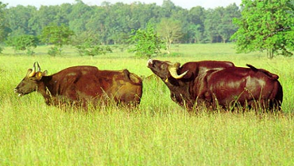 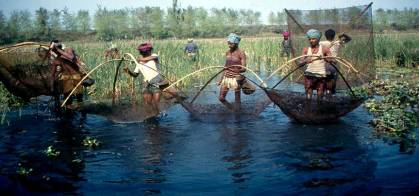 [Speaker Notes: stan]
…but global changes through last few centuries, especially last two, & accelerating in last few decades
“Enclosure of the commons”, private property 
Agro-industrial and industrial revolutions
Colonisation, and development of nation states
Capitalist expansion, economic globalisation  
All of above building on patriarchy 
State & corporations replacing communities in governance & control of nature
[Speaker Notes: gbf]
[Speaker Notes: stan]
[Speaker Notes: stan]
[Speaker Notes: stan]
Economic development has greatly increased the production and consumption of goods by part of humanity 
Population dynamics: growth, migration, urbanization…
Communication, networking, exchanges among peoples and cultures have increased exponentially… 
Inequalities (especially in economic terms) have enormously increased

Significant biodiversity loss, pollution, climate crisis …
This change has been paralleled by other socio-economic and ecological phenomena.
[Speaker Notes: stan]
However…
The “historical shift” from traditional management systems to global agro-industrial market system is very incomplete and will likely will never be complete!  
In many countries— especially in the South, but also in the North—some sort of interface between the two systems
So, a major opportunity for transformation towards best of both worlds …
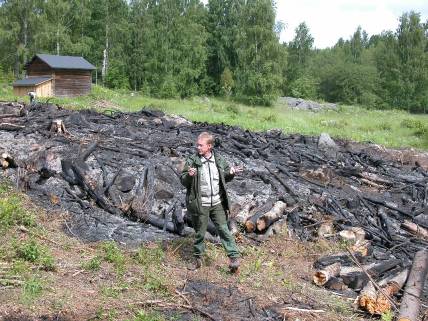 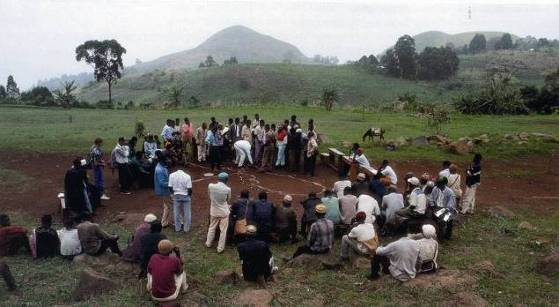 [Speaker Notes: stan]
Shifts in official conservation policy
Conventional ‘Yellowstone’ model since 1900s  
Conservation for scientific / aesthetic purposes, not for use
separation of nature and people: displacement and dispossession (several million people?)
management by trained, centralised bureaucracy: community governance institutions disempowered
emphasis on formal, modern expertise, displacement of local knowledge 
But increasing realisation that this is unjust and ineffective
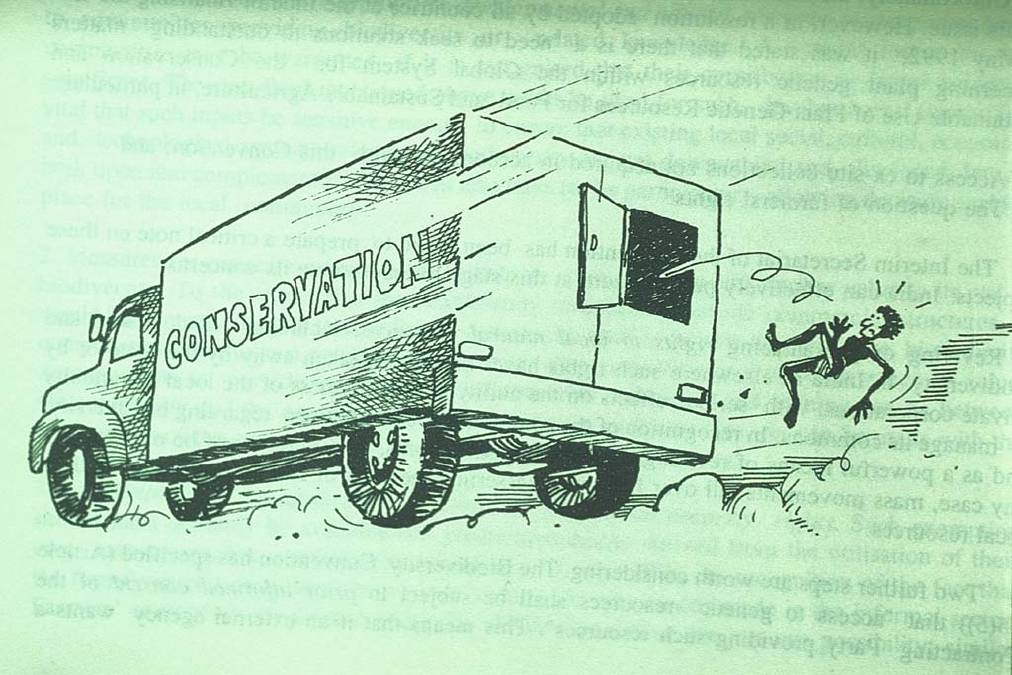 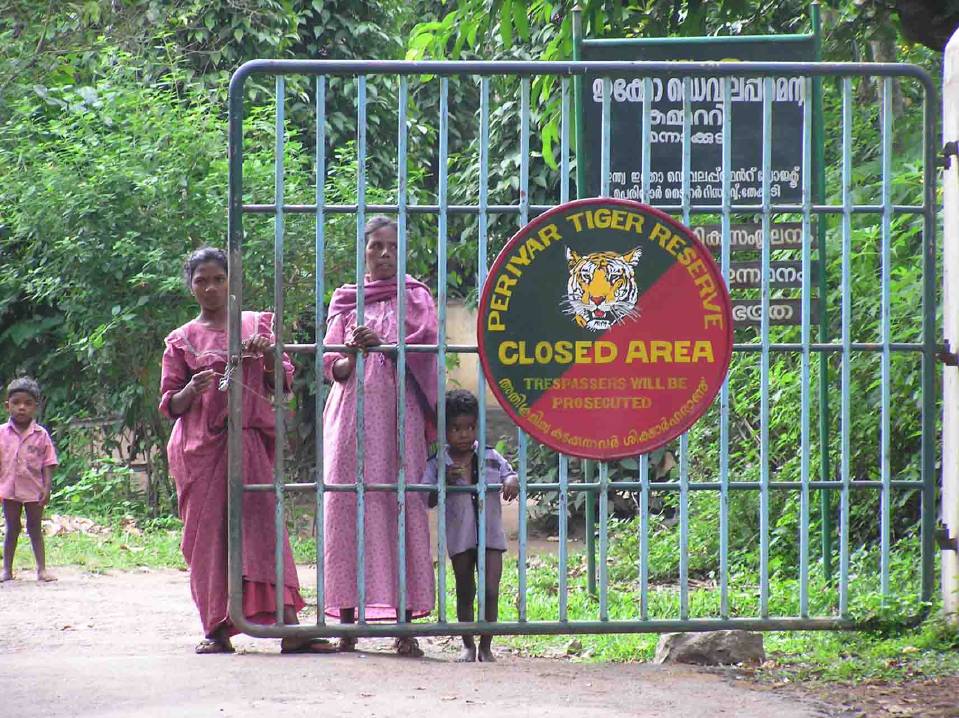 Beginnings of paradigm shifts:2003 – 5th World Parks Congress (Durban, South Africa)2004 – Convention on Biological Diversity: Programme of Work on Protected Areas (Kuala Lumpur, Malaysia) Big shift: from ‘management’ to ‘governance’
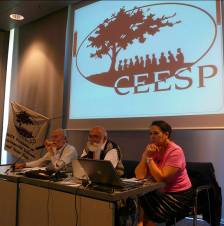 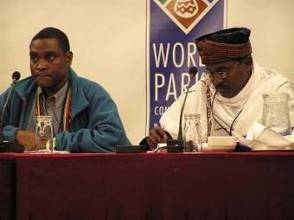 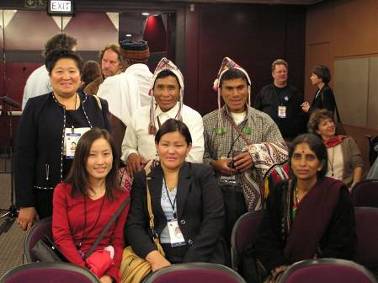 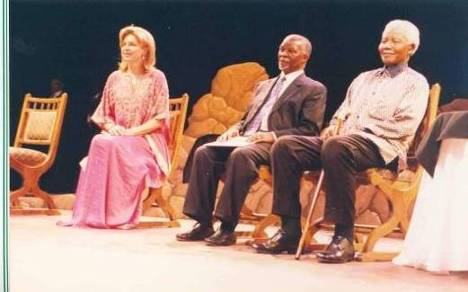 [Speaker Notes: Prabhu]
management 

How to achieve specific aims: 
strategies, actions, means (human, technical, financial…)
monitoring of results



Assessment: are  desired results being achieved?           (management effectiveness)
governance 

Who takes decisions? 
power, authority and responsibility
relations among actors: participation, equity, transparency, vision, accountability      

Assessment: are indicators of just, good governance being met? (governance assessment)
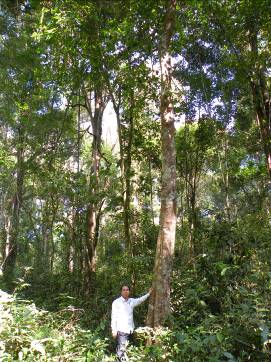 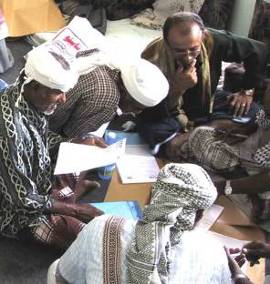 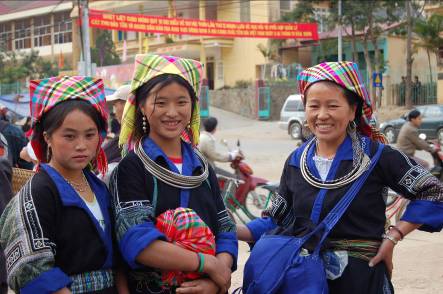 What is “innovative” about governance of conservation in new paradigms?
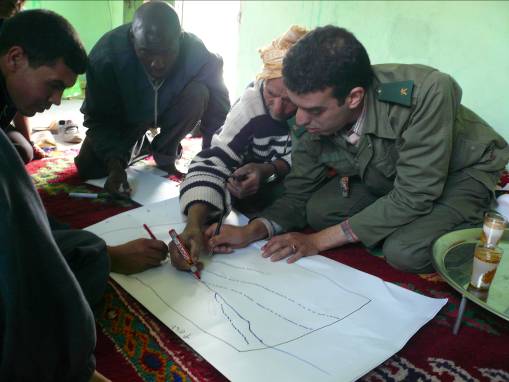 quality 

 type
[Speaker Notes: gbf]
Quality: principles of “good governance” related to the work of UN agencies and highlighted at the Vth World Parks Congress and beyond
Legitimacy and Voice 
Transparency 
Accountability 
Equity/ Fairness
Vision/ Direction 
Respect of human rights
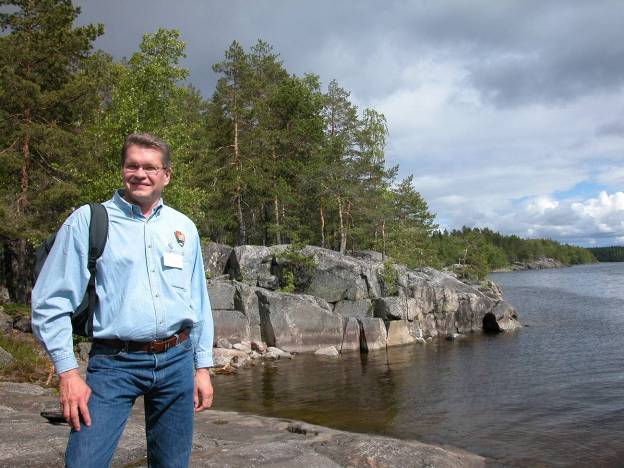 [Speaker Notes: gbf]
Type …
	…who holds PA management authority and responsibility and is held accountable for decisions about a given conserved area?
4 main “governance types” have been distinguished on the basis of the answer:
A. the government (and its agencies at various levels)
B. various parties (together)
C. the owners of the concerned land and natural resources (individuals, NGOs, corporate bodies…)
D. the concerned indigenous peoples and local communities
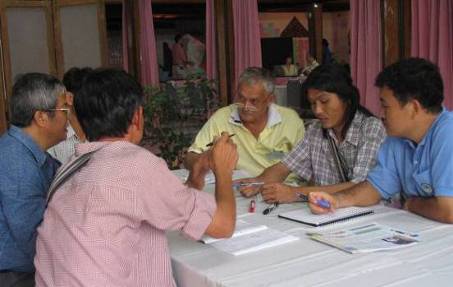 all types are legitimate and important for conservation!
[Speaker Notes: gbf]
IUCN matrix of protected areas categories and governance types (2008 Guidelines)
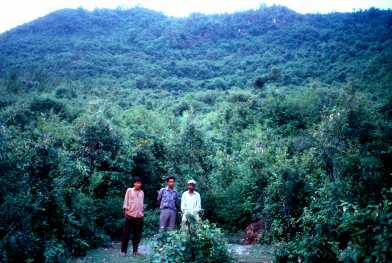 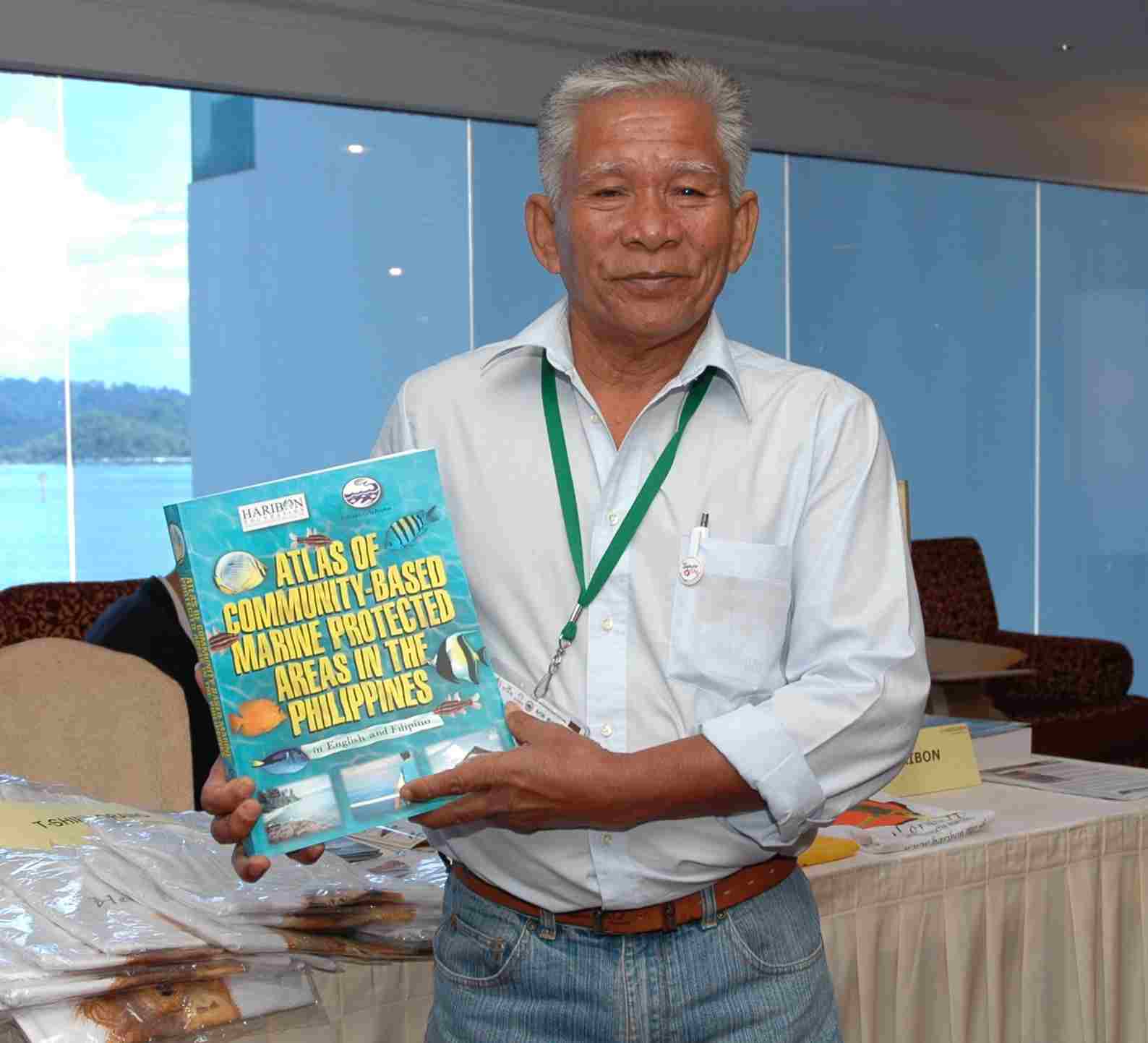 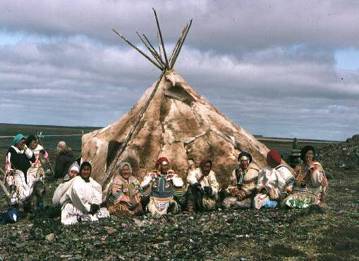 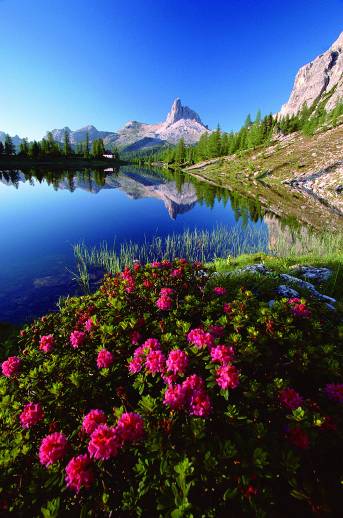 Indigenous peoples and local  community conserved territories and areas (ICCAs)
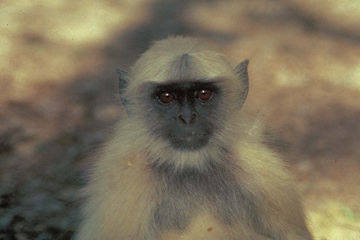 natural and modified ecosystems 
with significant biodiversity, ecological functions and cultural values 
voluntarily conserved by indigenous peoples and local communities 
through customary laws or other effective means
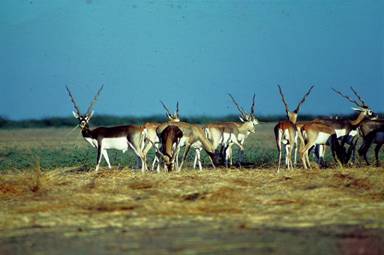 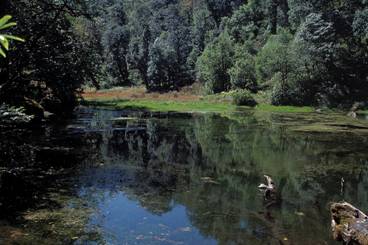 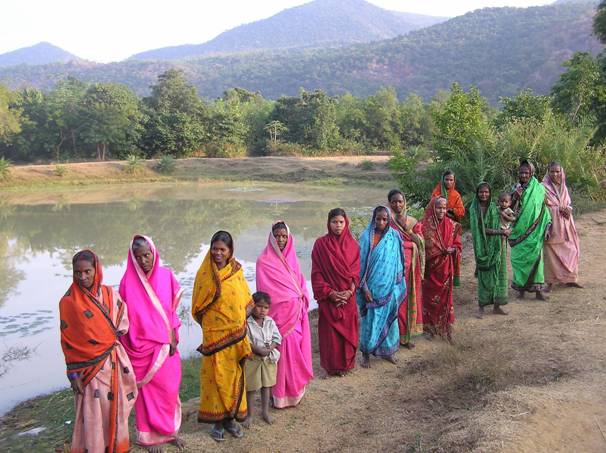 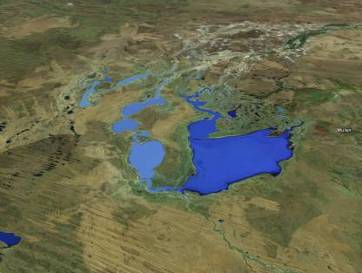 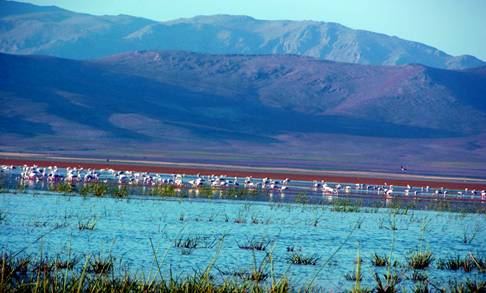 Global diversity of ICCAs...
sacred natural sites…
Sacred bolon in Kawawana, Senegal 
© Christian Chatelain
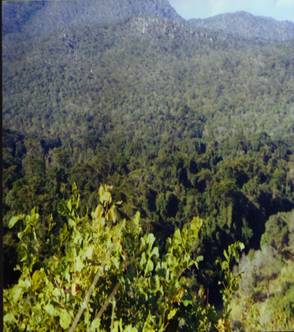 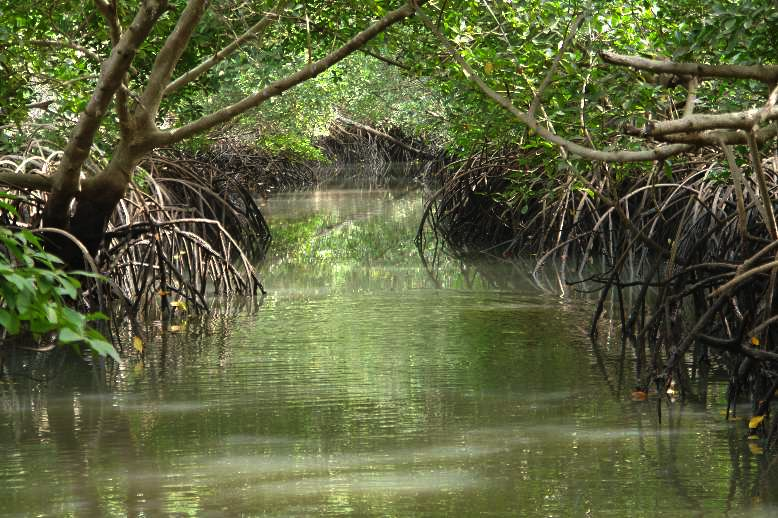 Chizire sacred forest, 
Zimbabwe
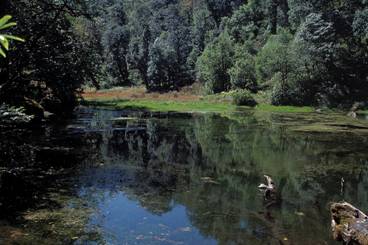 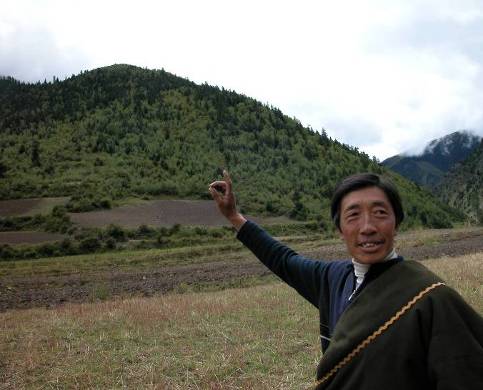 Sacred hill tops,  Tibet, China © Grazia Borrini-Feyerabend
Sacred lake, Indian Himalaya © Pankaj Sekhsaria
[Speaker Notes: gbf]
Global diversity of ICCAs…
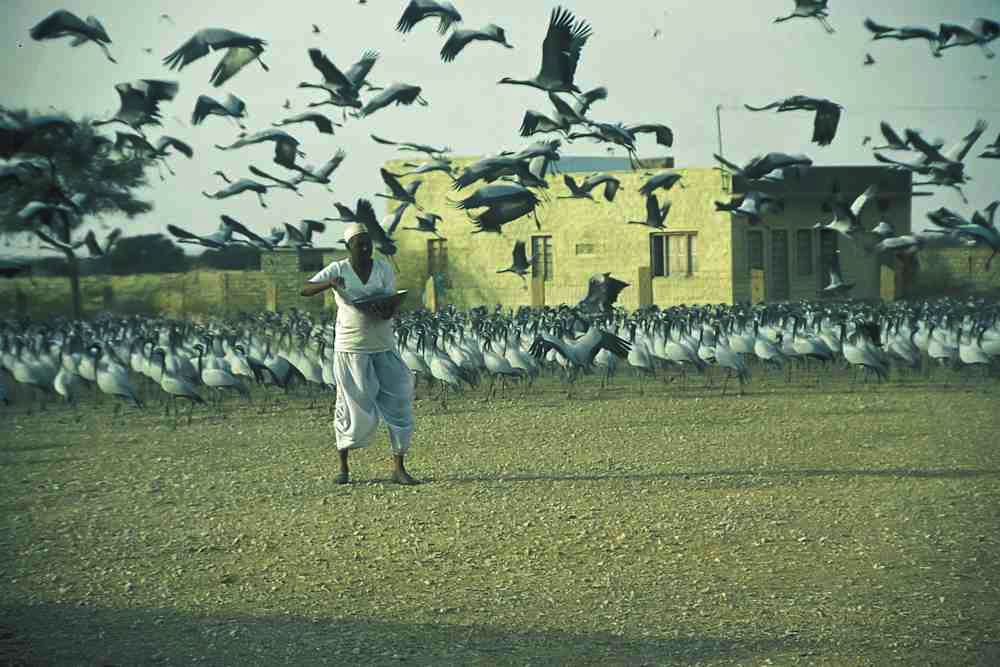 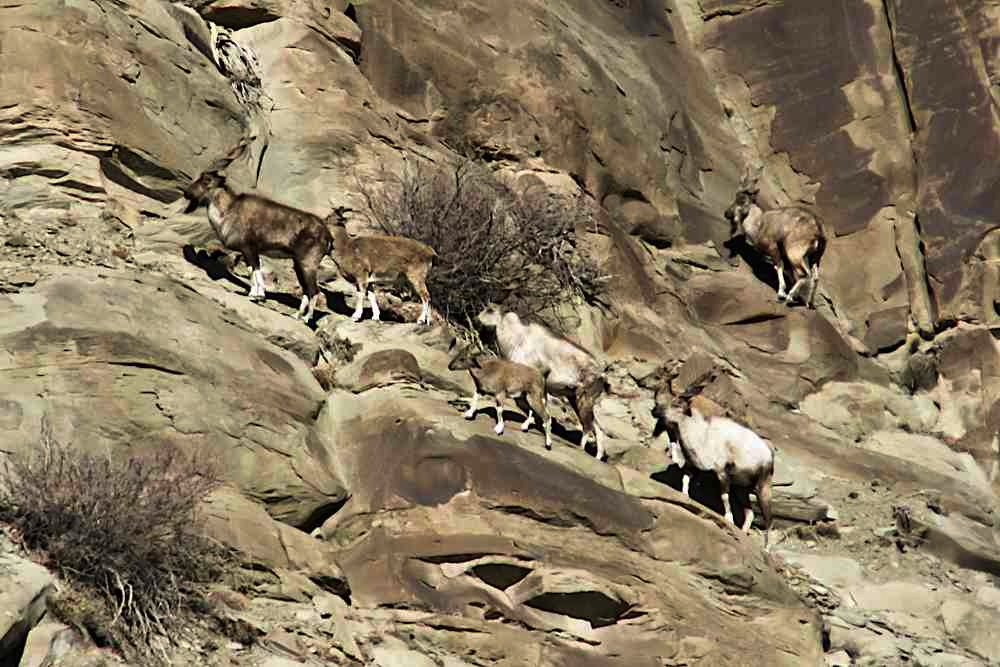 Wildlife populations
nesting, roosting, feeding habitats
Community-protected Markhor at Torgarh, Pakistan © Tahir Rasheed
Demoiselle cranes, Kheechan village, India © Asad Rahmani
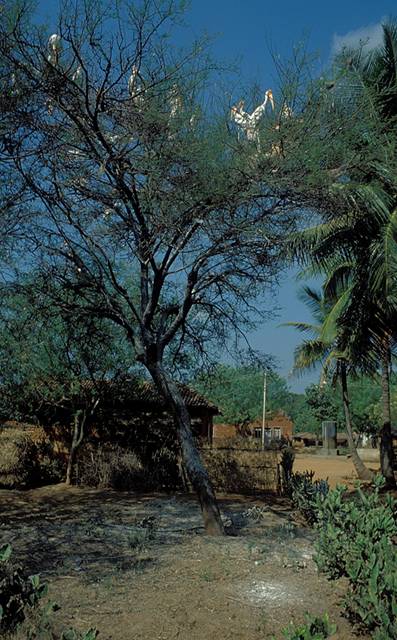 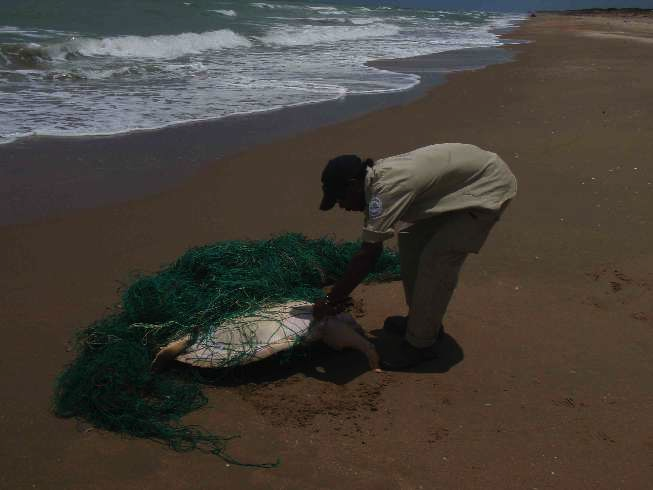 Slender loris, Nagavali villages, India © Ashish Kothari
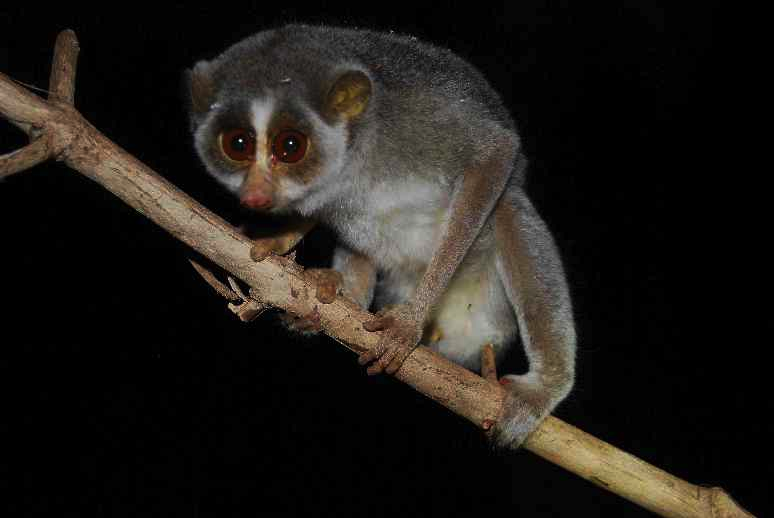 Indigenous ranger at Mapoon rescuing sea turtle, Australia © Craig Wheeler
Traditional heronry, Kokare  Bellure, India © Ashish Kothari
Global diversity of ICCAs...
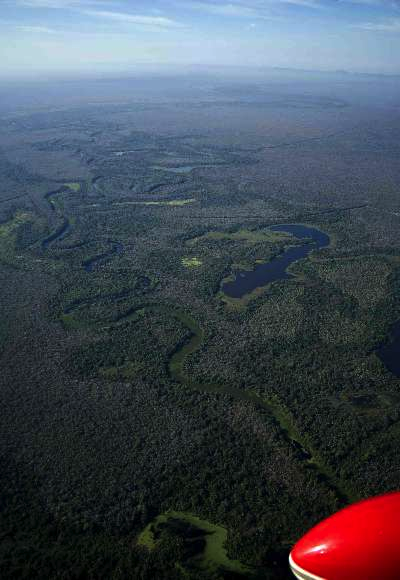 indigenous territories and cultural landscapes/seascapes…
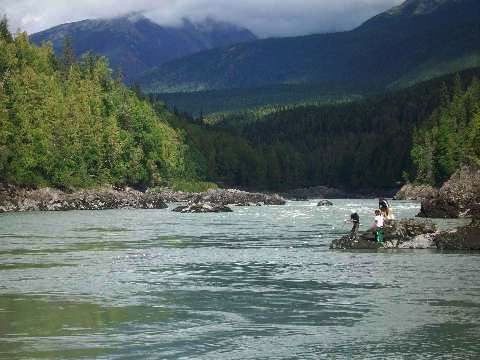 Skeena River in Gixtsan territory, Canada ©  Francois Depey
TCO Isoso, Bolivia © Carmen E. Miranda L.
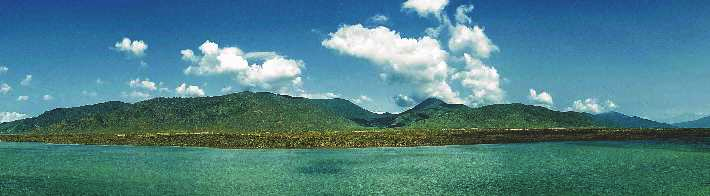 Mandingalbay Yidinji IPA, Australia © Cairns Post
[Speaker Notes: gbf]
Global diversity of ICCAs...
territories & migration routes of nomadic herders / mobile indigenous peoples…
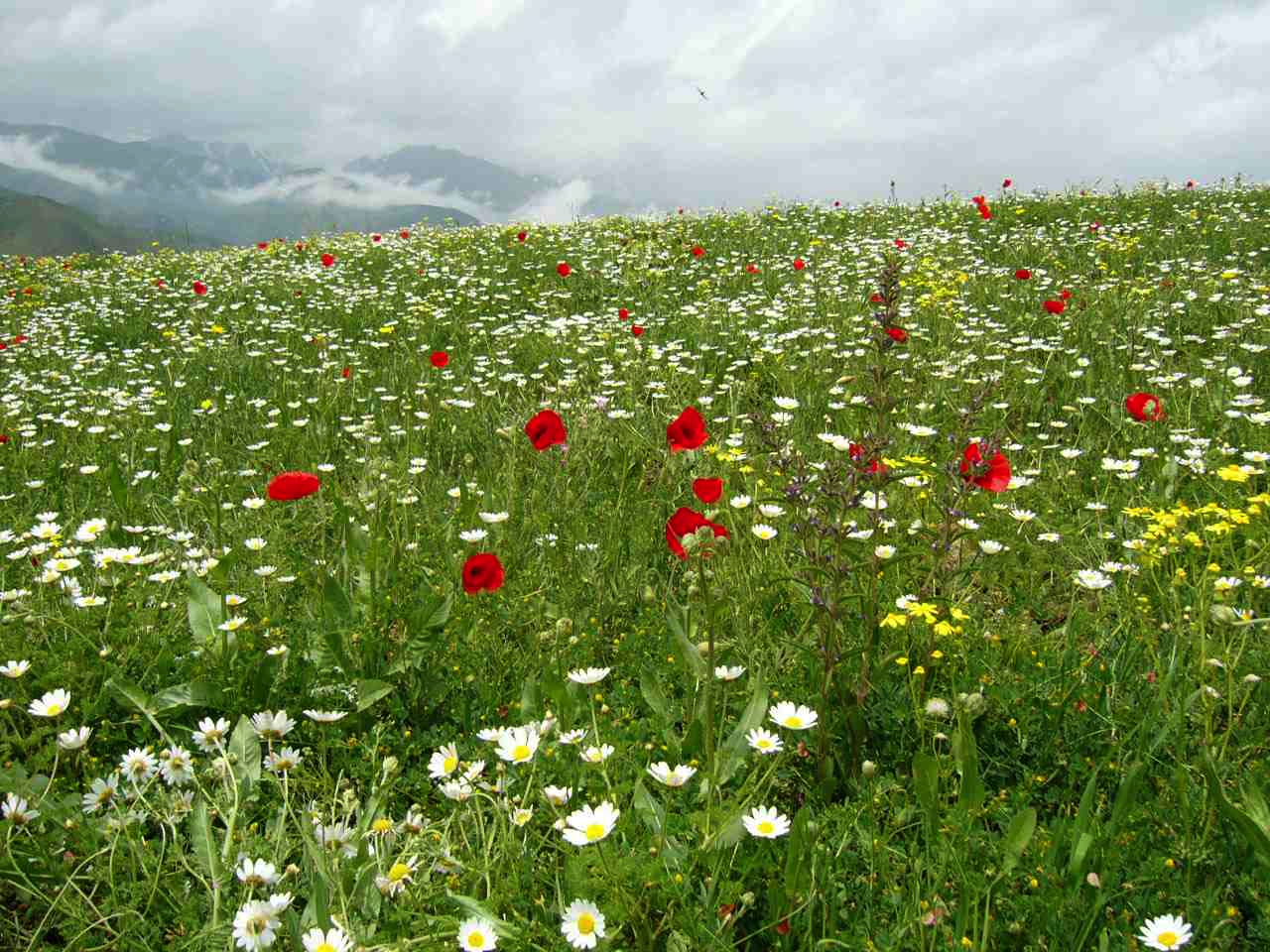 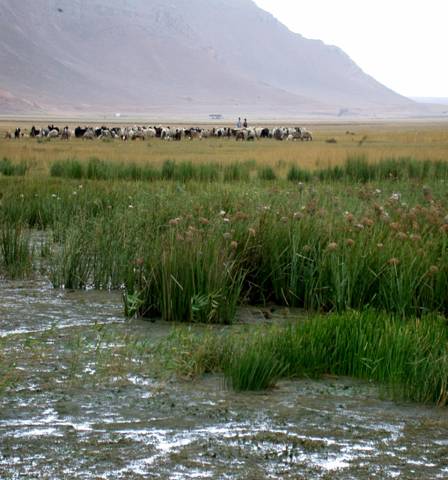 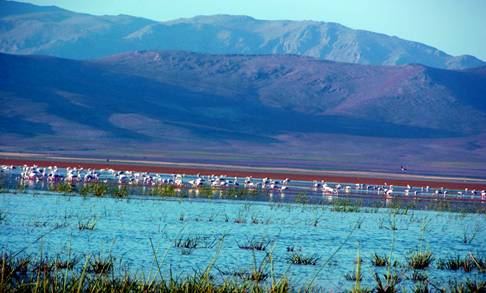 Shahsavan peoples’ territory, Iran
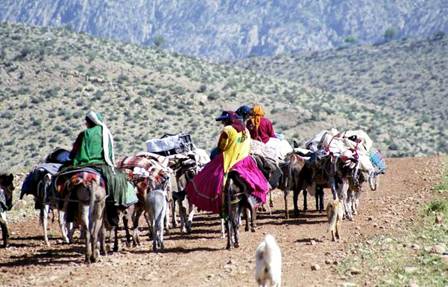 Courtesy CENESTA
Wetlands in Qashqai mobile peoples’ territory, Iran
[Speaker Notes: gbf]
Global diversity of ICCAs…
sustainably-managed wetlands, 
coastal and marine areas…
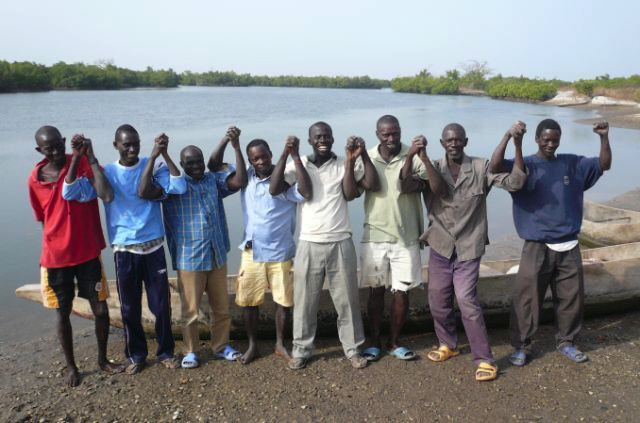 Waya Island, Fiji (one of many Locally Managed Marine Areas) © Stacy Jupiter
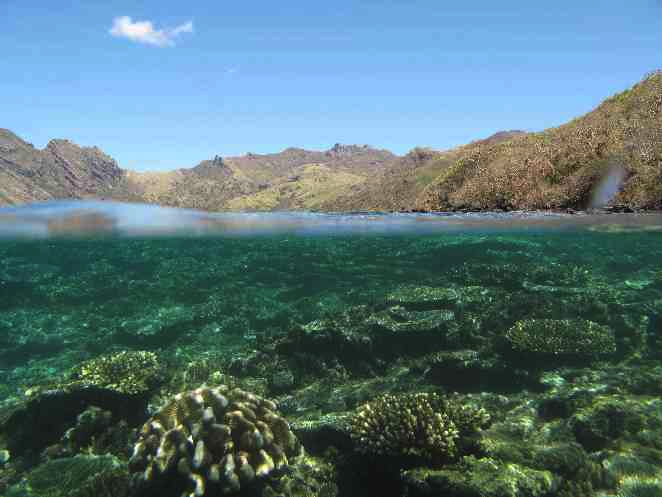 Kawawana ICCA, Senegal
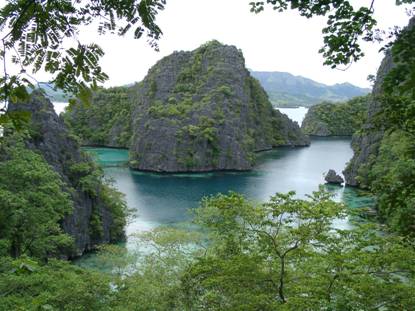 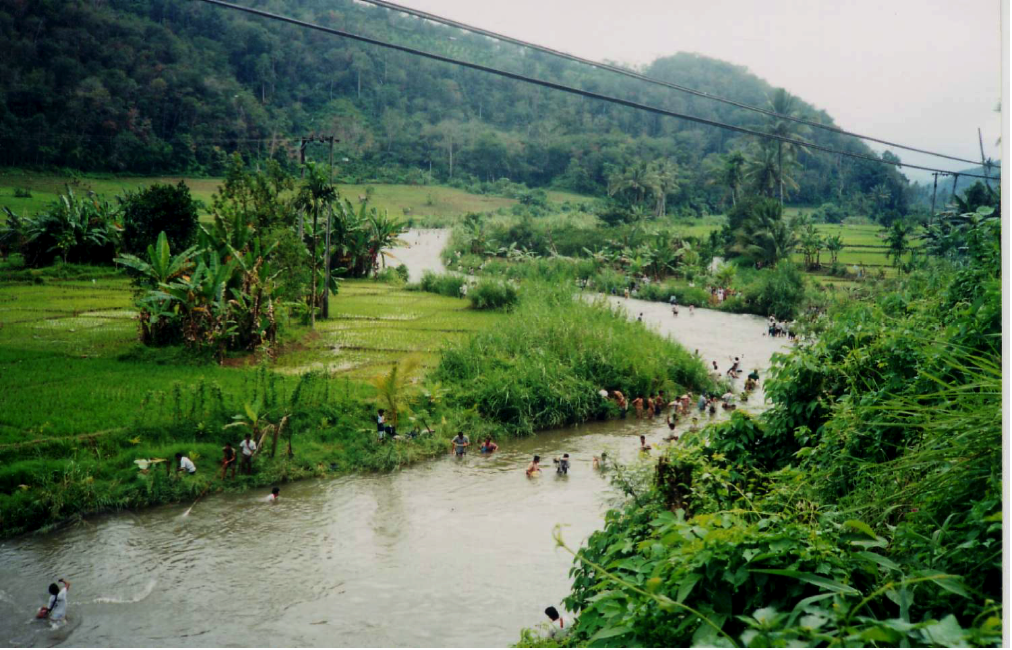 Coron Island, Tagbanwa Ancestral Domain, Philippines © Ashish Kothari
Lubuk Larangan river, Mandailing, Sumatra
[Speaker Notes: gbf]
Global diversity of ICCAs….
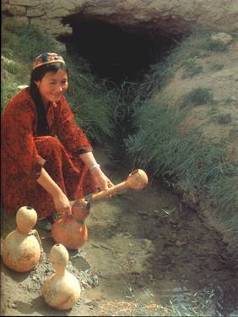 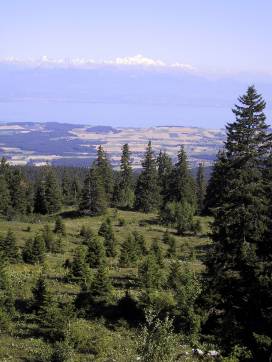 sustainably-managed resource reserves (biomass, medicinal plants, timber and non-timber forest products…)
Qanats, Central Asia
Parc Jurassien Vaudois, Switzerland
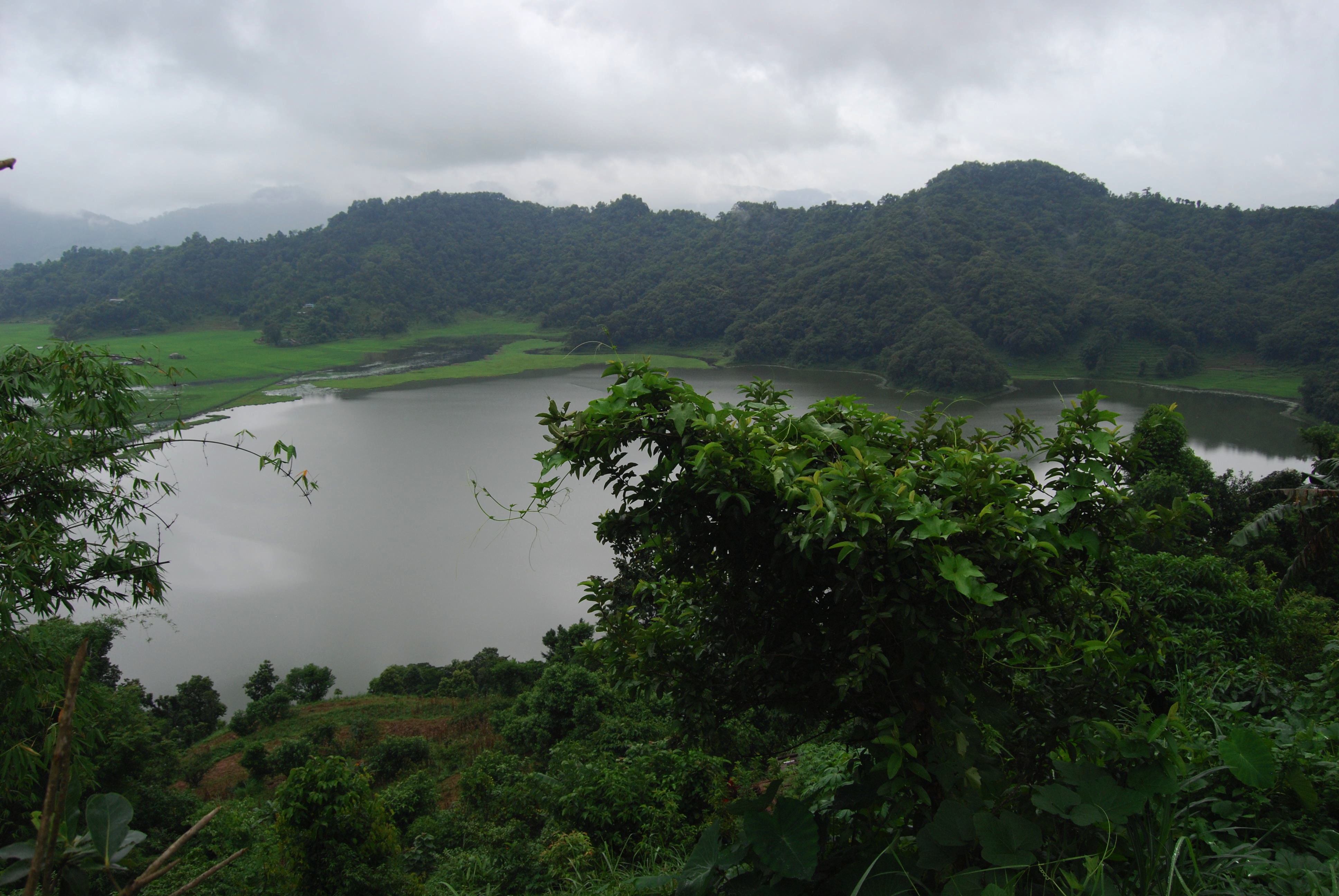 Himalayan forest, Jardhargaon, India © Ashish Kothari
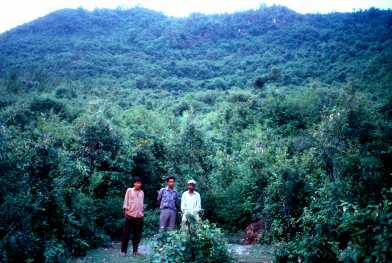 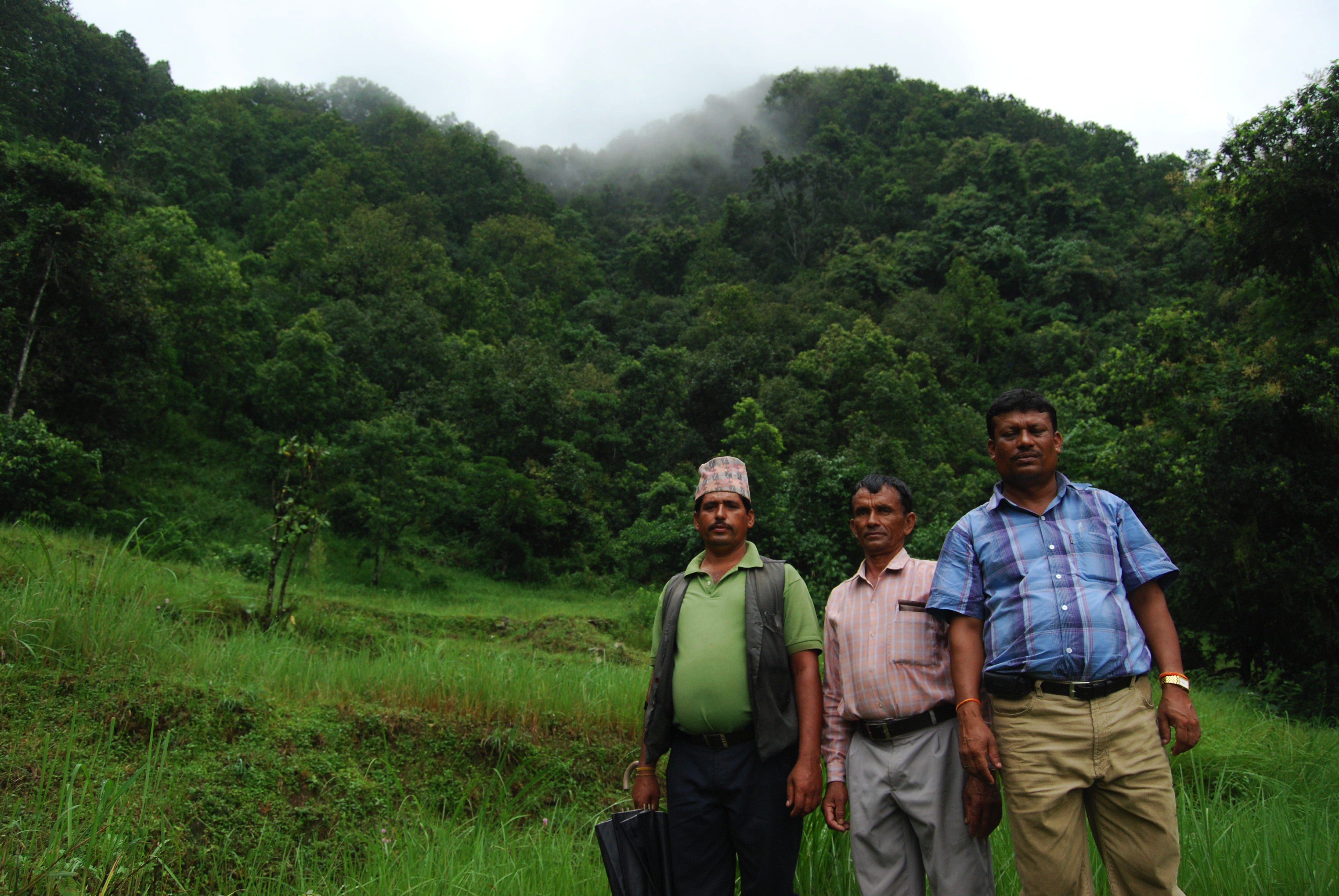 Community forests and lake, Rupataal, Nepal © Ashish Kothari
[Speaker Notes: gbf]
Three defining features of ICCAs
(not all indigenous/community lands are ICCAs!)
Predominant decisions by community (regardless of land or resource ownership)

Community has rules or institutions for governance and management 

Community management is achieving conservation (regardless of objectives)
Extent of ICCAs?
No comprehensive estimate available
Some examples: 
Worldwide: 500 million ha of forests (15% of the world’s total) under community ownership / management (2011); of this, about 90% under some level of conservation management (Rights & Resources Institute). 
Brazil: 1/5th of Amazon under indigenous reserves (5X govt PAs, and achieving equal or better conservation; Nepstad et al 2006) 
Philippines - over 60% of forests in indigenous territories; 4.5 m.ha. recognised as Ancestral Domain (Pedgragosa 2012)
Australia: 25% of protected area estate are Indigenous PAs (Govan/Grant 2012) 
Namibia: 14 m.ha. community forests & conservancies (Jones 2012) 
Fiji: 1.7 m.ha. under Locally Managed Marine Areas (100% of marine PAs; Govan 2012) 
Mexico (Oaxaca): 82% forests community owned/managed (Martin et al 2010) 
South Asia: Thousands of unrecognised ICCAs (no estimate)
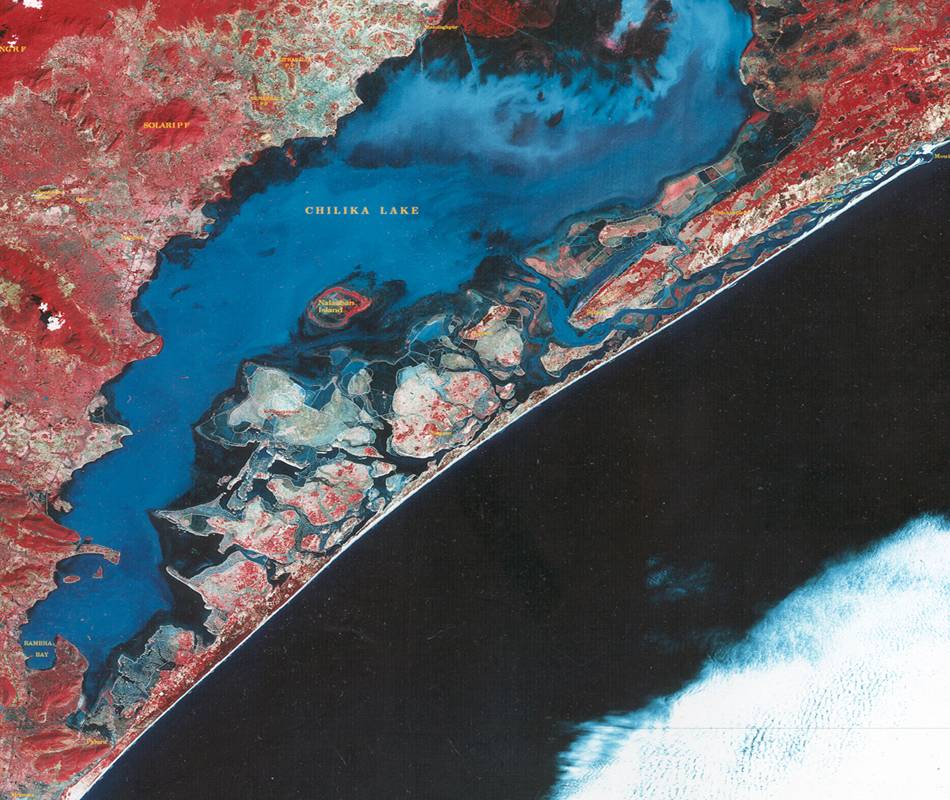 Chilika Lagoon
B a y   o f   
B e n g a l
ICCAs could double the earth’s coverage of protected areas and other effective area-based conservation sites!
address gaps in the system
improve connectivity in the landscape, and flexibility and resilience of the system 
help adapt to climate change
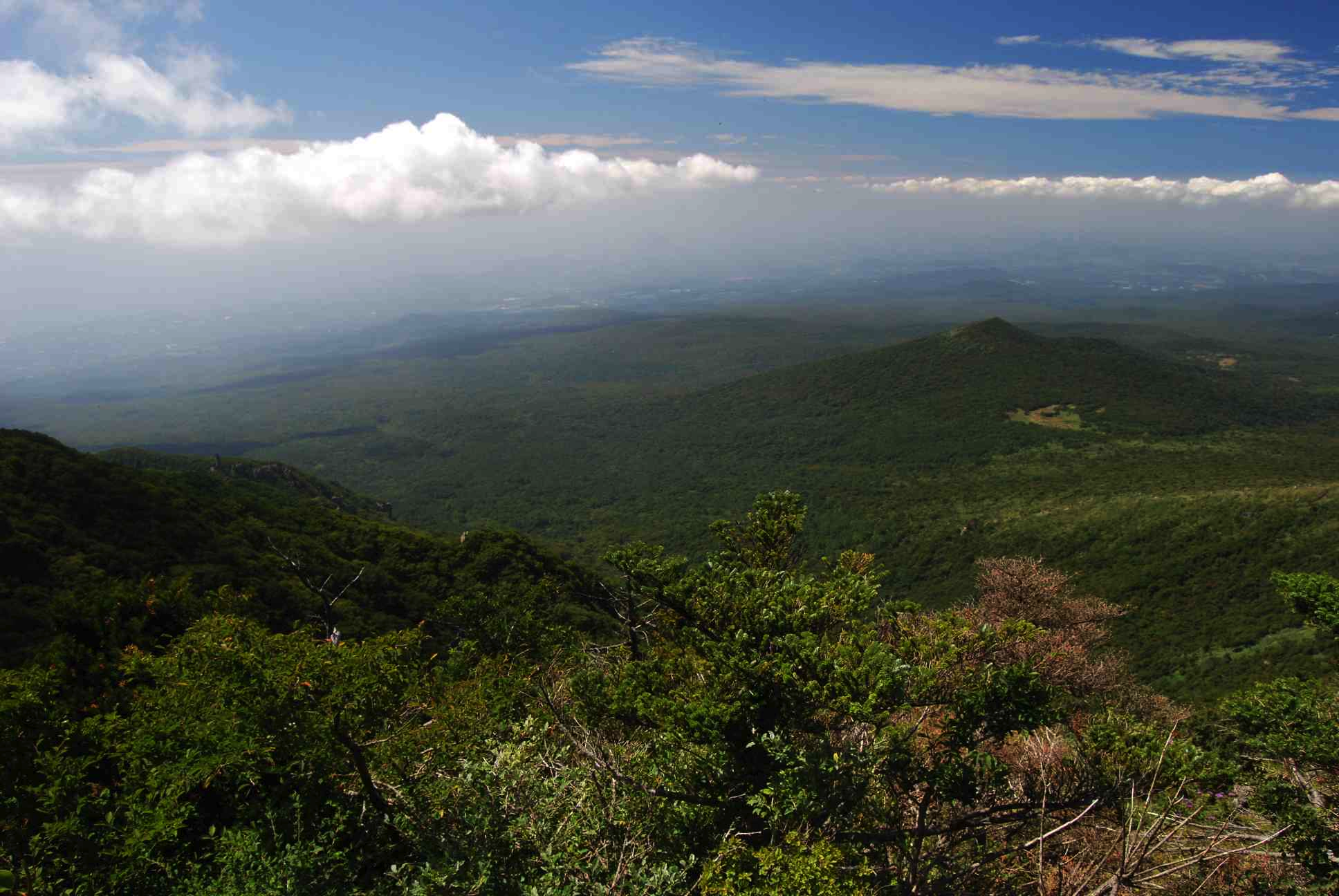 [Speaker Notes: prabhu]
What is the worldwide significance of ICCAs?
Maintain critical ecosystem services and provide ecological connectivity and resilience
Are the basis of livelihoods and cultural identity for millions of people
Are site-specific, adaptive, and built on sophisticated ecological knowledge systems
Shimshal Community Conserved Area, Pakistan
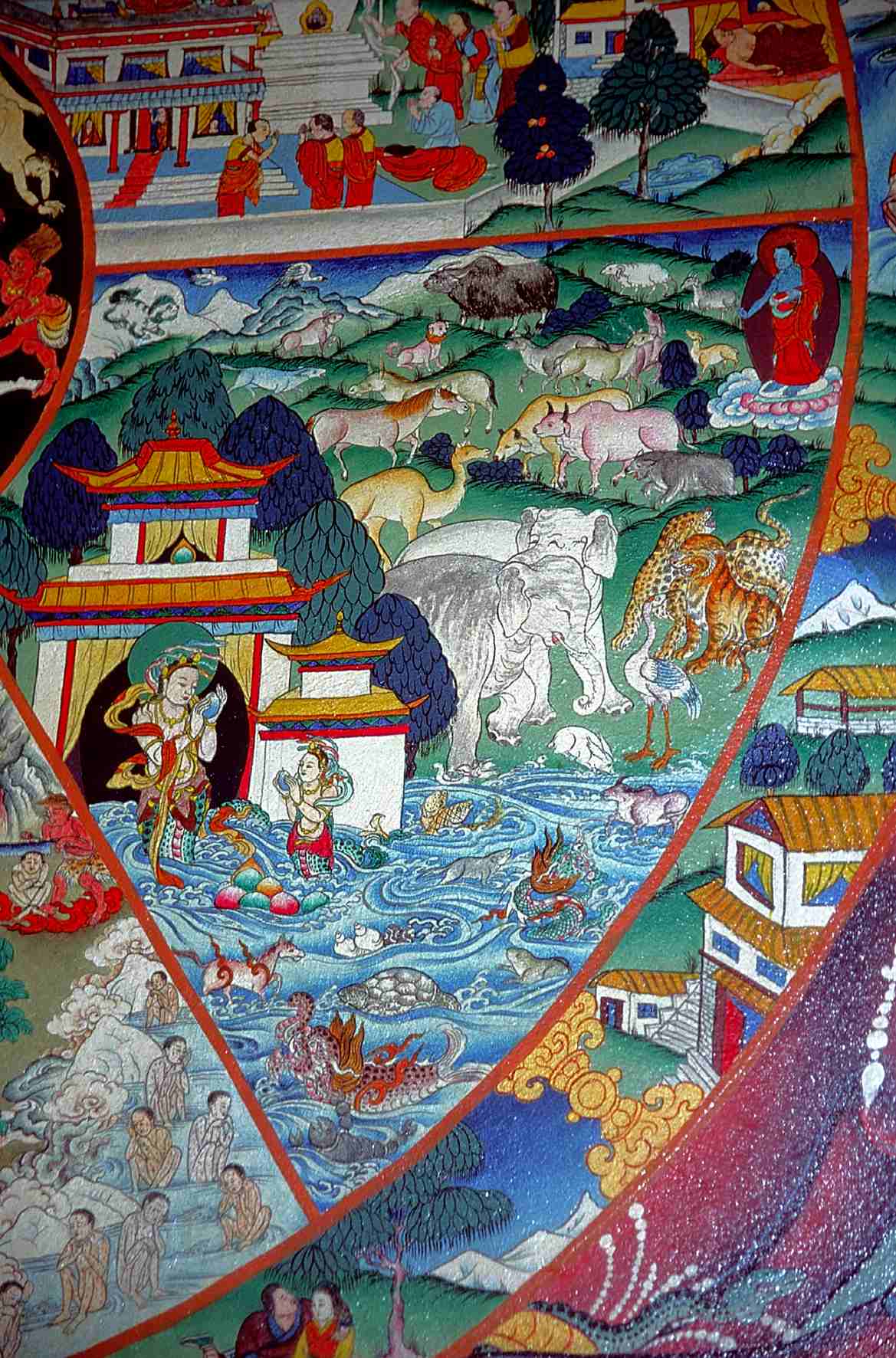 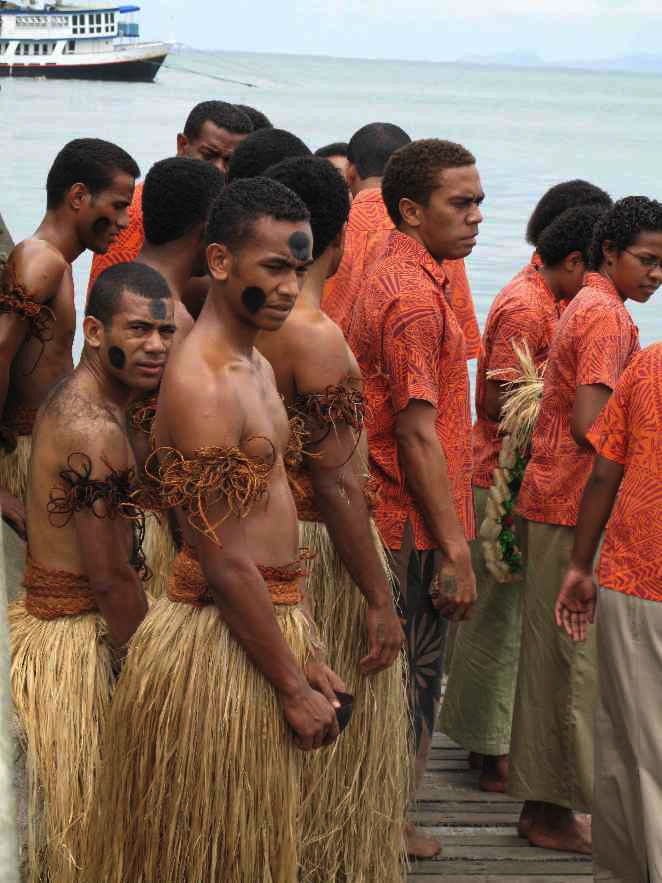 Walalkara Indigenous PA, Australia
Suva youth in traditional attire, Fiji © Stacy Jupiter
ICCAs also  link ‘wild’ and ‘domesticated’ biodiversity, and associated cultures…providing resilience, adaptation, food sovereignty
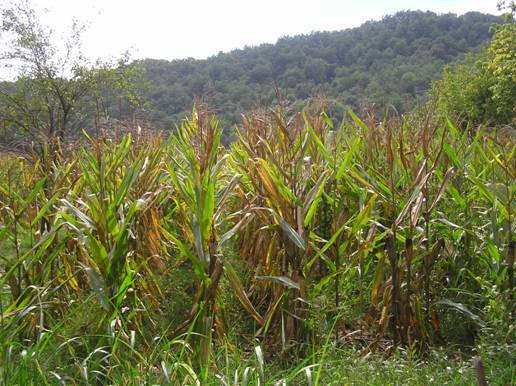 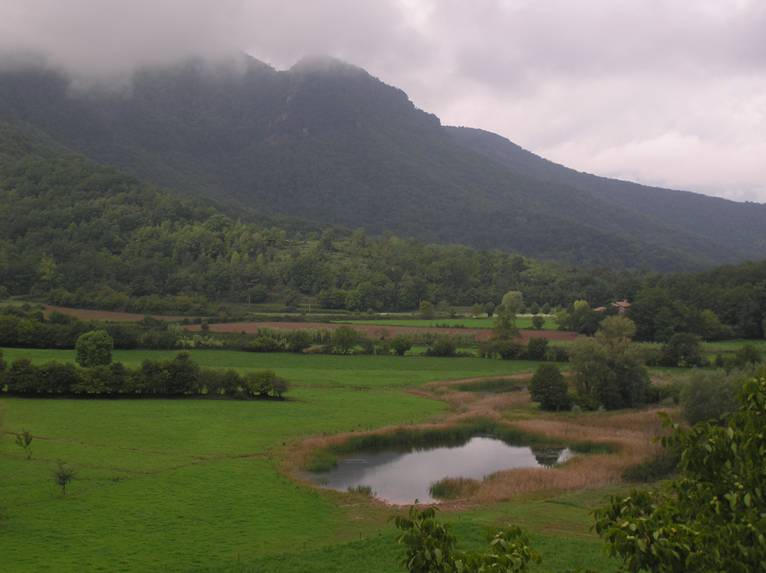 ICCAs provide aesthetic & community cohesion opportunities
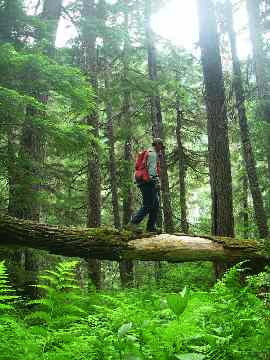 Forests of Wet'suwet'en First Nation territory © Francois Depey
Bredhurst Wood volunteers, UK © Vanessa Jones
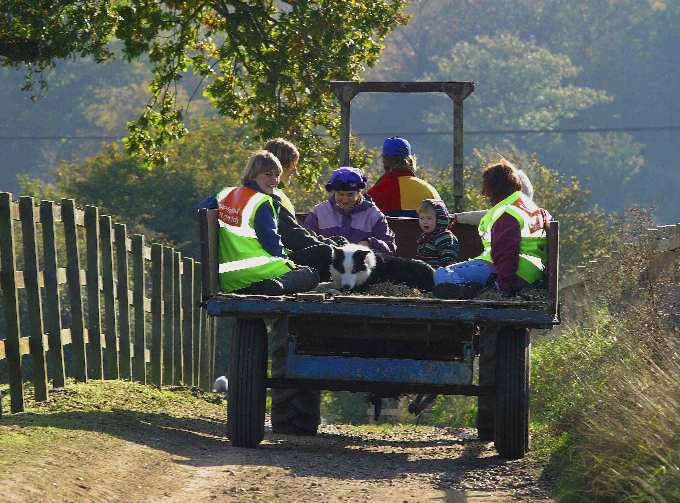 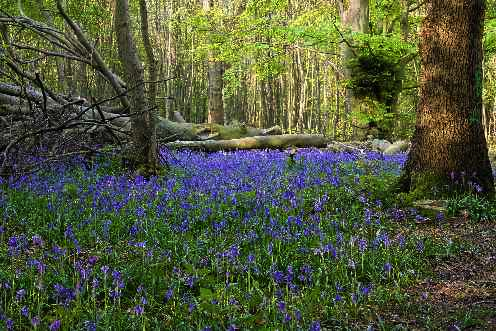 Strategic Plan for Biodiversity  2011-20 (Aichi Targets) adopted by CBD parties in 2010
By 2020, at least 17 per cent of terrestrial and inland water, and 10 per cent of coastal and marine areas, especially areas of particular importance for biodiversity and ecosystem services, are conserved through effectively and equitably managed, ecologically representative and well connected systems of protected areas and other effective area-based conservation measures, and integrated into the wider landscapes and seascapes.
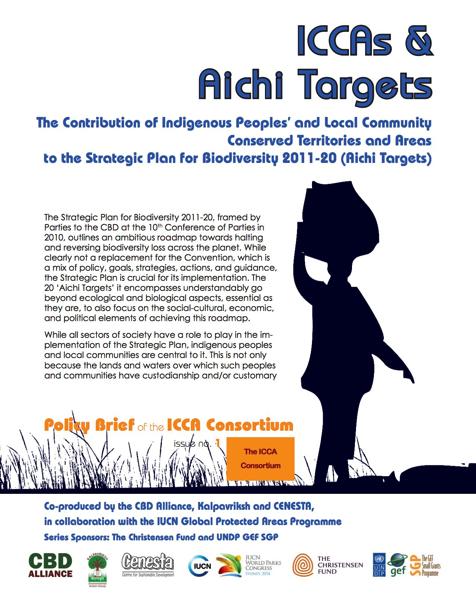 ‘Development’: mining & oil extraction, logging, industrial fisheris/agriculture/livestock breeding/plantations, dams, urbanisation, major infrastructure

Grabbing of community land (nationalisation, privatisation, state-governed protected areas…) 

Forced / induced cultural change (formal education, evangelisation, publicity …)

War, conflicts and movement of refugees 

Excessive taxes, fees

Divisions created by political parties / interests
 
Air and water pollution; invasive species; climate change

Inappropriate recognition by governments
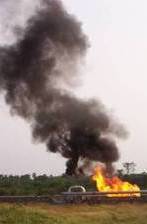 threats & challenges
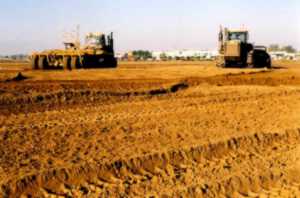 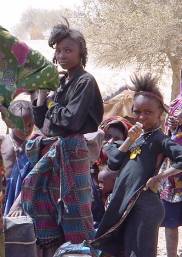 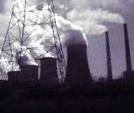 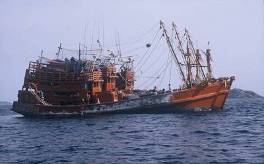 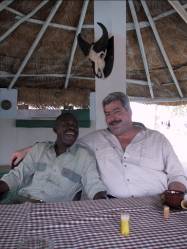 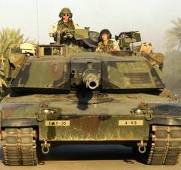 Internal inequities: class, gender, caste, ethnicity, age …

Demographic changes: migration, population increase … 

Weakening of nature-livelihood-culture links, new aspirations of a ‘good life’  








Inappropriate recognition and support by governments, civil society …
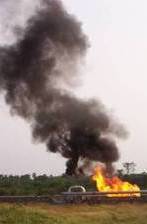 threats & challenges(contd.)
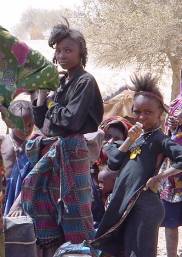 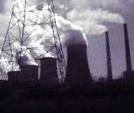 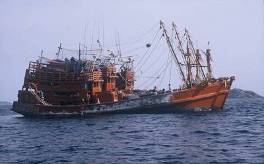 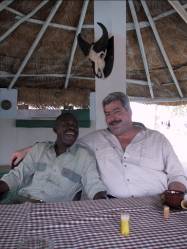 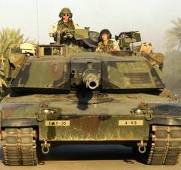 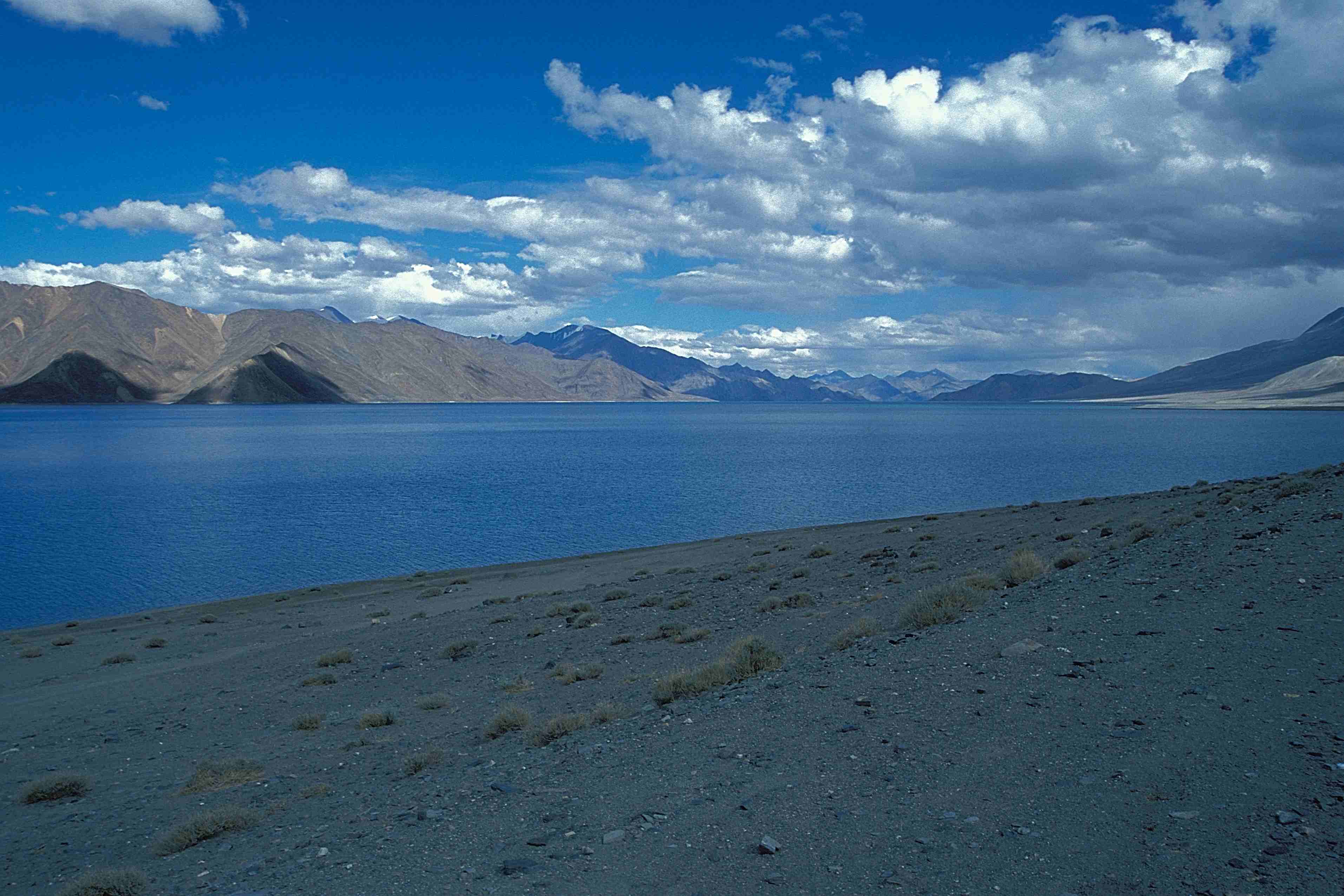 CBD Programme of Work on PAs (PoWPA) commits countries to:
National PA system reviews, to include innovative governance types: including indigenous and community conserved areas (ICCAs)
Promote legal recognition of full set of governance types (incl. ICCAs)
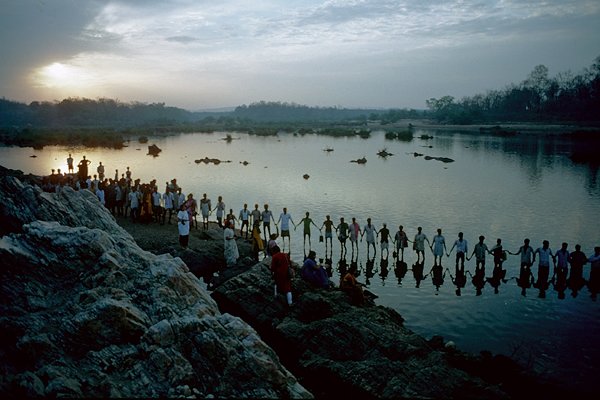 How are countries faring in recognising and supporting ICCAs?
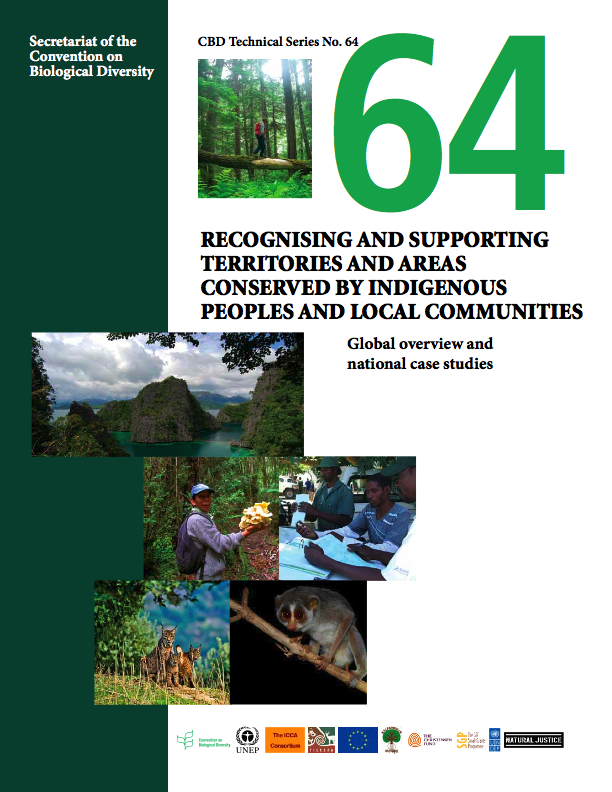 Study by ICCA Consortium coordinated by KalpavrikshPublished by CBD Secretariat
Supported by: 
The Christensen Fund
UNDP (Norway)
European Union

Other partners
Natural Justice
GEF Small Grants Programme
IUCN TILCEPA
Country case studies
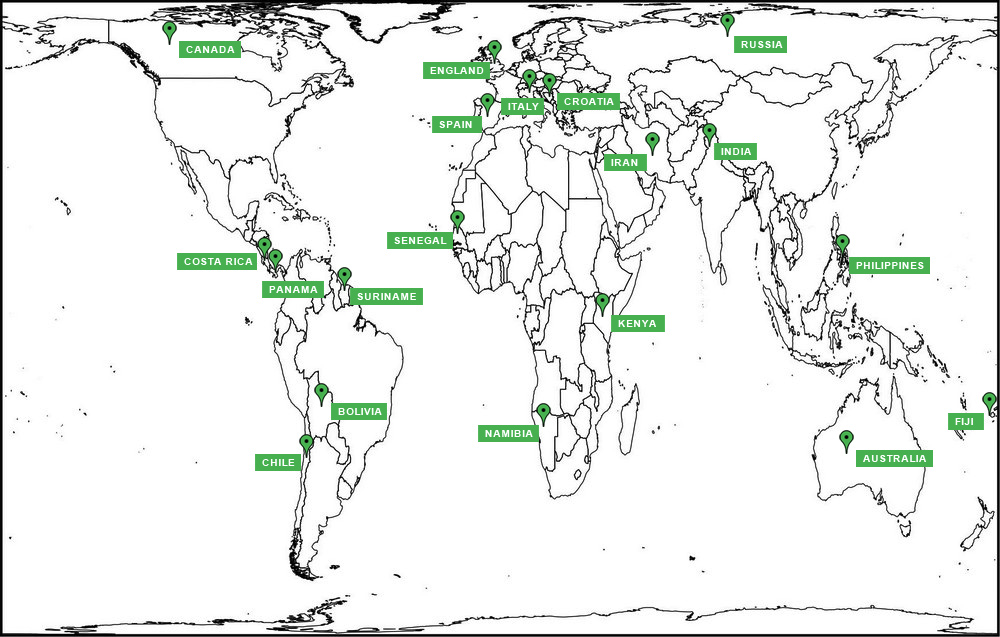 Global overview & analysis
Three ways to legally recognise ICCAs (distinct or overlapping)
As part of protected area system (e.g. in PA law)

As part of more general conservation measures (e.g. in biodiversity law) 

Embedded in recognition of indigenous peoples, decentralised governance, etc (e.g. in land reforms law)
Progress of legal recognition
Forests under community ownership/management, up from 10 to 15% in last decade (RRI 2012)
 Brazil, Bolivia, Columbia, Australia: indigenous territories designated in ~200 hundred m.ha. 
 Philippines: Ancestral Domain titles to many indigenous territories, could go up to 6-7 m.ha.  
 India: Community Forest Rights (incl. use/management) to ~ 0.5 m.ha. (slowly increasing..potential is >30 m.ha.)
 Kenya, Namibia, Tanzania: community forests &/or conservancies, full management and use control, several m.ha.
 Fiji: recognition of Locally Managed Marine Areas (100% of country’s marine protected area system) 
 Iran: much of country under mobile peoples’ territories, with increasing recognition
Challenges of legal recognition
Imposition of uniform or inappropriate prescriptions

Grafting ‘jointness’ or govt role onto community governance

Contradictory / non-harmonised laws and policies (e.g. mining vs. indigenous rights; conventional conservation vs. ICCAs)
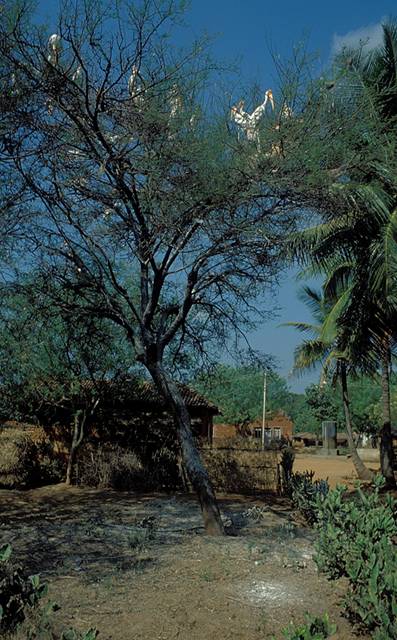 Non-legal recognition and support (by govts / civil society)
Documentation & databases (Australia, Fiji, India, Namibia...)
Social recognition (Kenya, Chile, Philippines, UK … India award at COP11)
Administrative/technical/financial (Iran SGP, Canada land claims, Senegal eco-guards)
Advocacy/networking by IPs/LCs/civil society (Philippines, Nepal, Madagascar, Suriname)
Challenges of non-legal recognition and support
Top-down / non-participatory documentation 
Imposition of inappropriate models in capacity / training programmes 
Inappropriate kinds/levels of funding 
Commodification/commercialisation approaches 
Unwelcome attention
Strategic Plan for Biodiversity  2011-20 (Aichi Targets) adopted by CBD parties in 2010
By 2020, at least 17 per cent of terrestrial and inland water, and 10 per cent of coastal and marine areas, especially areas of particular importance for biodiversity and ecosystem services, are conserved through effectively and equitably managed, ecologically representative and well connected systems of protected areas and other effective area-based conservation measures, and integrated into the wider landscapes and seascapes.
New kid on the block: Other Effective Area-Based Conservation Measures (OECMs)
Areas that are effectively conserved but not part of the official protected area system 

OECMs are “clearly defined geographical space where de facto conservation of nature and associated ecosystem services and cultural values is achieved and expected to be maintained in the long-term regardless of specific recognition and dedication” (Borrini-Feyerabend & Hill 2015)



Need to clarify: 

‘Effective’? 
‘Area-based’? 
‘Conservation’? 
‘Measures’?
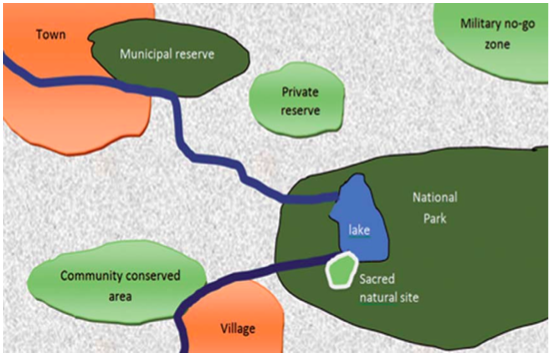 Guidance on OECMs
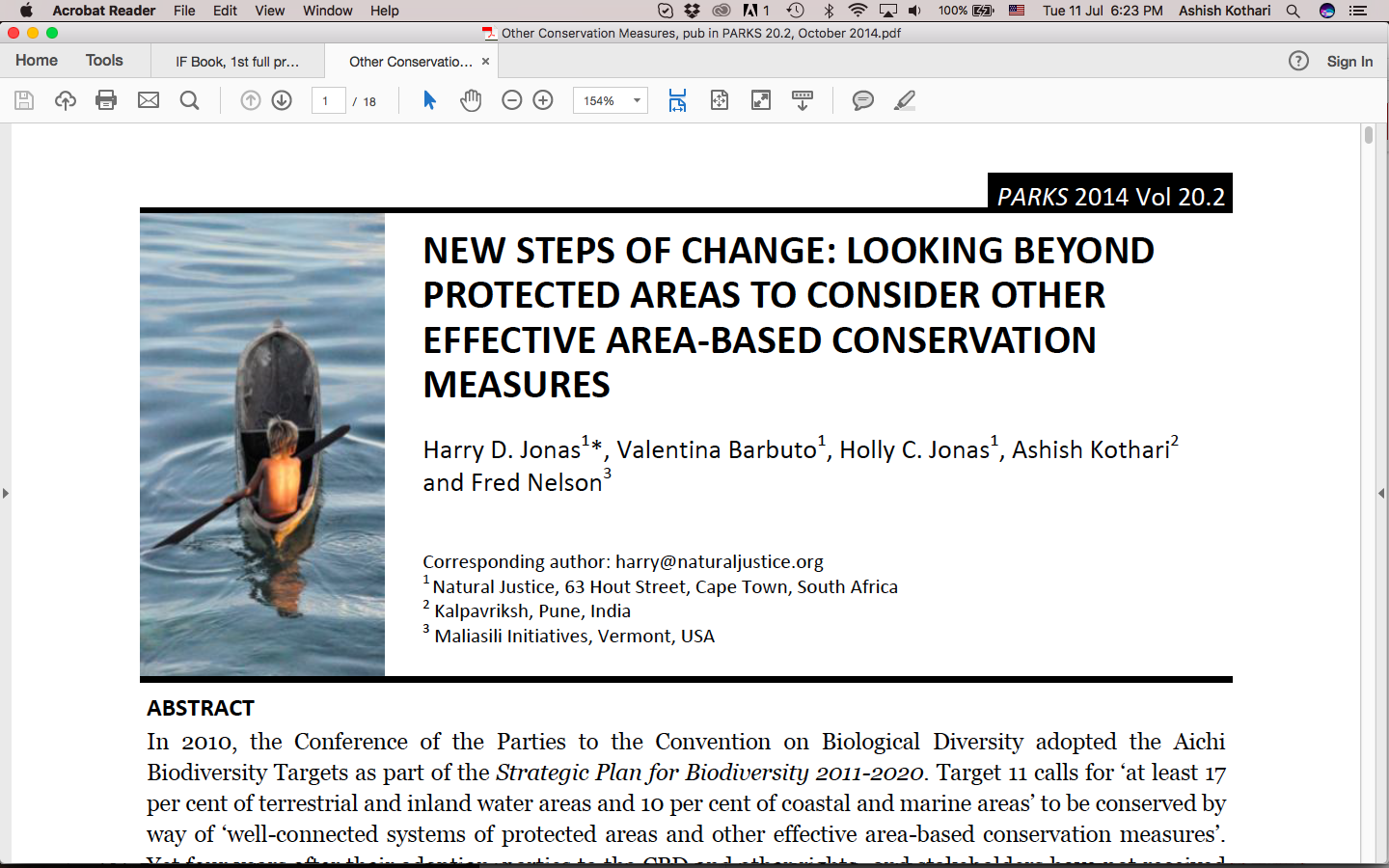 IUCN Working Group
ICCA timeline
3000 (?) years before present (BP) to now: sacred sites/species, other conserved sites (many surviving, many lost)
1990s: documentation of sites in several countries 
1998: Task Force on PAs and people as part of World Commission on Protected Areas  
1999: use of term ‘CCAs’ for Indian sites 
2000: IUCN Theme group on PAs/people (TILCEPA) established -- discussion on CCAs as “new category” of protected areas
2000-02: start of networking on CCAs
2003: resolutions on governance of protected areas, on mobile indigenous peoples and on CCAs at the Vth World Parks Congress
2003: first governance /management matrix; CCAs as a new governance type
ICCA timeline (contd)
2004: integration into PA Programme of Work (Biodiversity Convention)
2004-now: series of regional/national studies and consultations by several organisations
2004/2008: consolidation at World Conservation Congresses and new and more complete IUCN Resolutions
2004-onwards: new laws/policies/practices relating to CCAs in several countries (e.g. Madagascar, India, Bolivia); CCAs established as priority for funding by UNDP 
2007: UN Declaration on the Rights of Indigenous Peoples
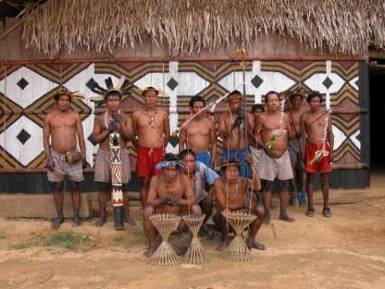 ICCA timeline (contd)
2008: change from CCA to ICCA, incorporation of ICCAs into new IUCN PA Category Guidelines
2008-on: ICCA Consortium established; significant increase in studies and publications, dedicated website 
2010-on: ICCAs included in each CBD meeting, increasing presence in other forums (climate, indigenous rights, forests)
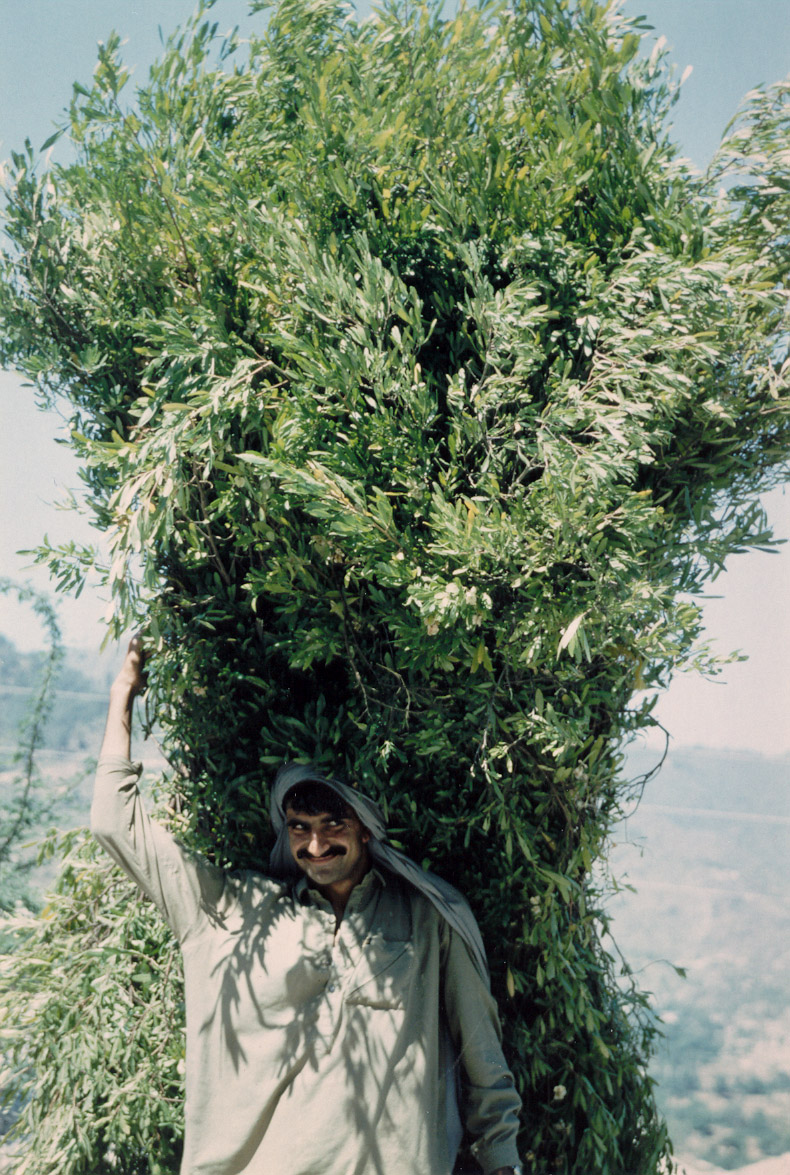 …2025: ICCAs that are officially and appropriately recognised and supported cover 10-15% of terrestrial and marine ecosystems (and unrecognized, much more?); ICCAs are much more secure and keep providing conservation, livelihoods and cultural benefits to peoples and the planet ?
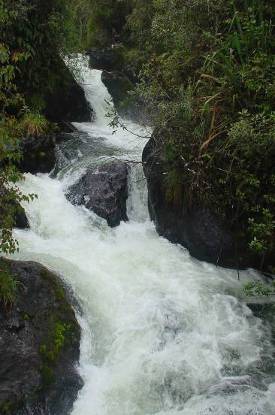 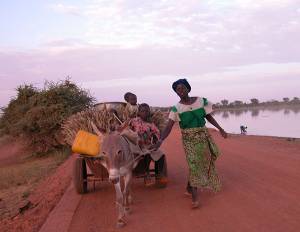 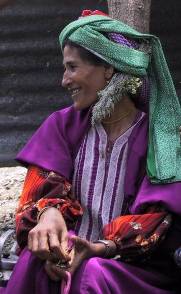 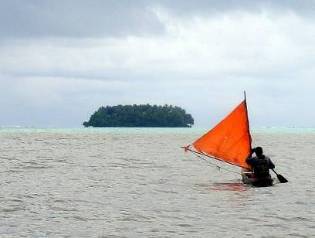 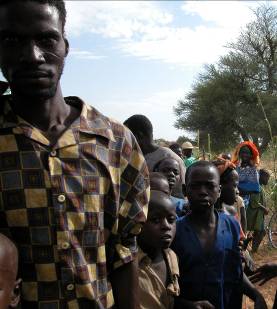 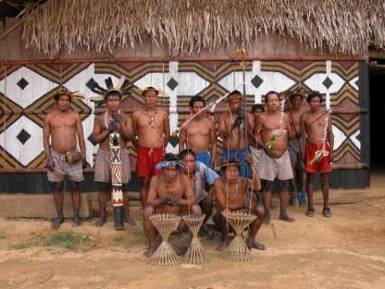 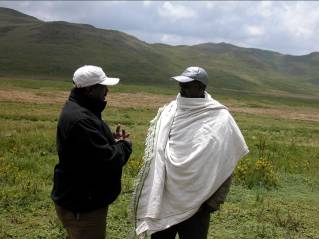 What is needed?
Documentation and articulation of values
Territorial and resource rights
Institutions of collective governance
Right to exclude destructive activities (e.g. mining)
Respect of diverse lifestyles, cultures, economies, institutions
Recognition as conservation units (PAs, ‘other effective area based measures’, or other forms)
Support for advocacy and networking
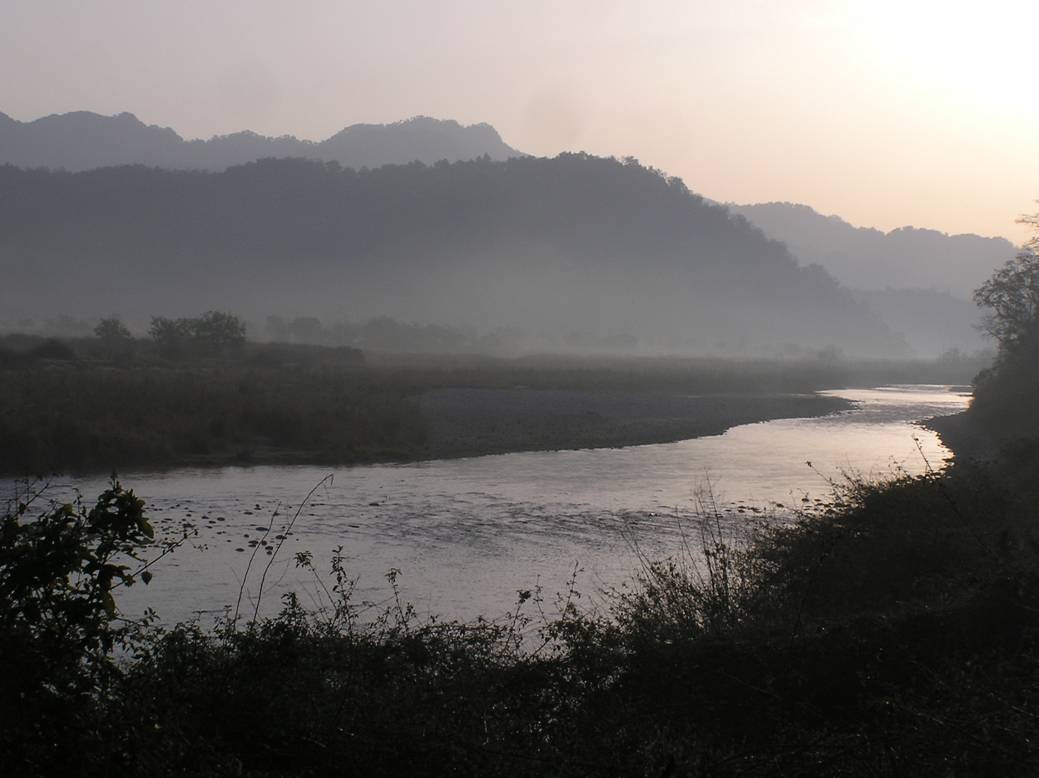 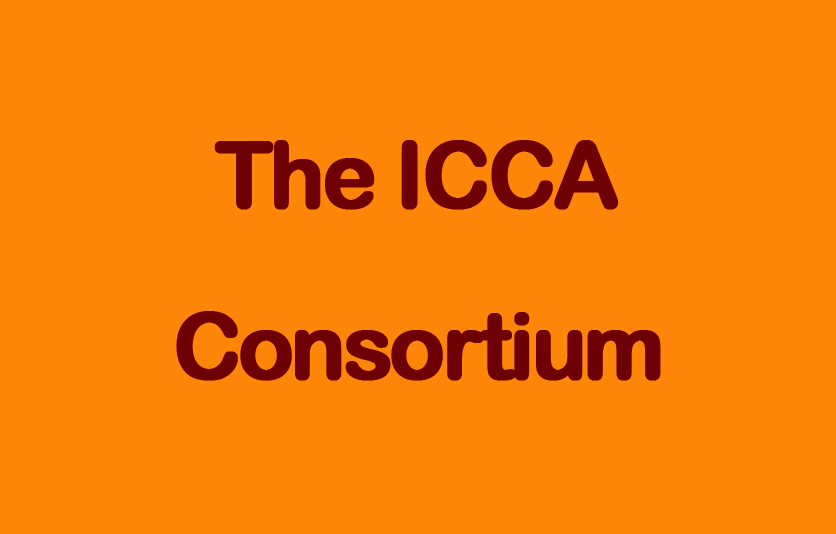 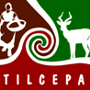 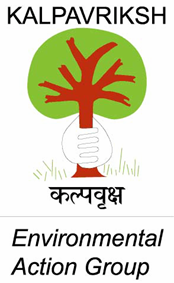 for more information: 
www.iccaconsortium.org
chikikothari@gmail.com
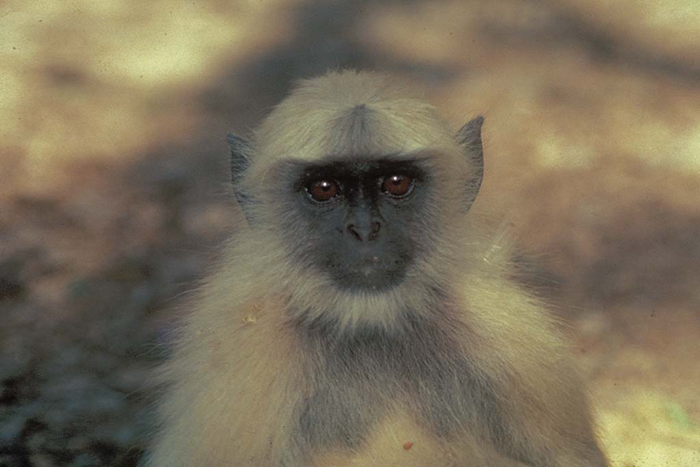